Wednesday 5th JanuaryL.O. – I can write creatively using a short burst writing technique.
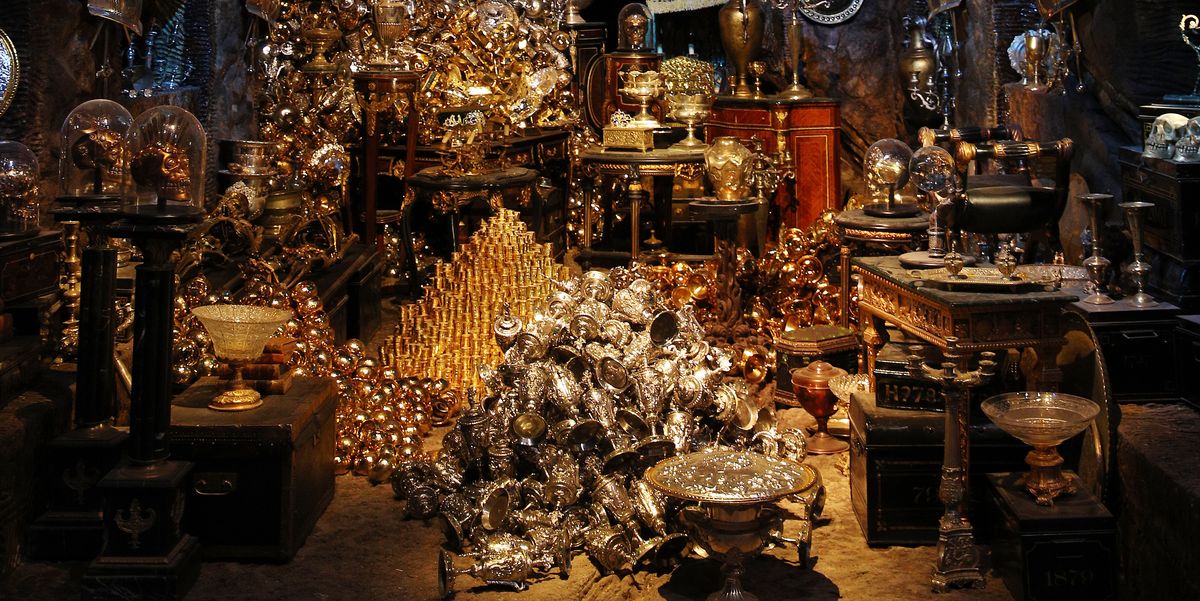 Create a thought shower in your books about this image. Think about the objects you can see.What time of day is it? Are there any people or animals there? Include your 5 senses, what can you see, hear, smell, taste, feel?Where are you?How are you feeling?
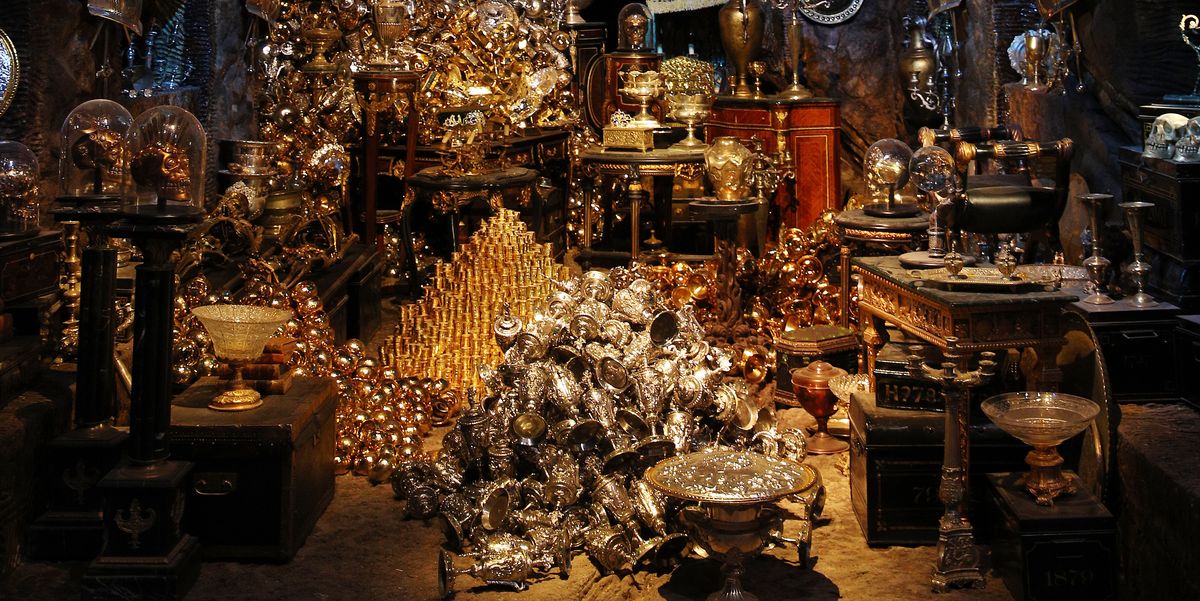 my long lost Auntie’s country manor
spectacular
mesmerising
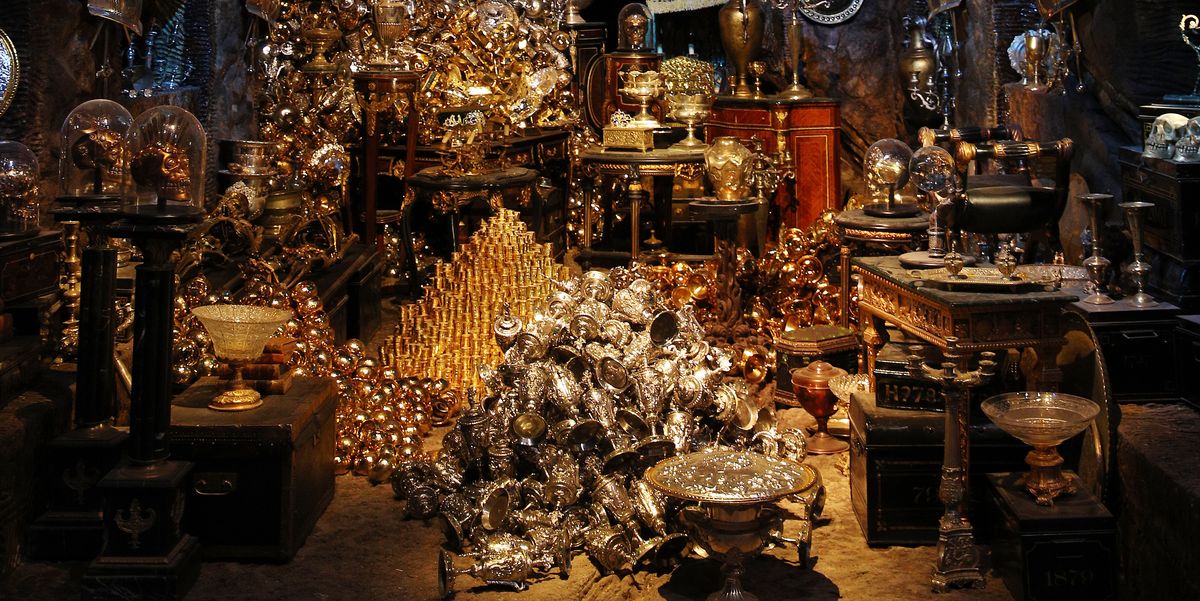 blinding like the sun
treasure glistening in my eyes
The light reflects from the mesmerising treasure, blinding like the sun.

Visiting my long lost auntie and discovering an enormous pile of spectacular riches.
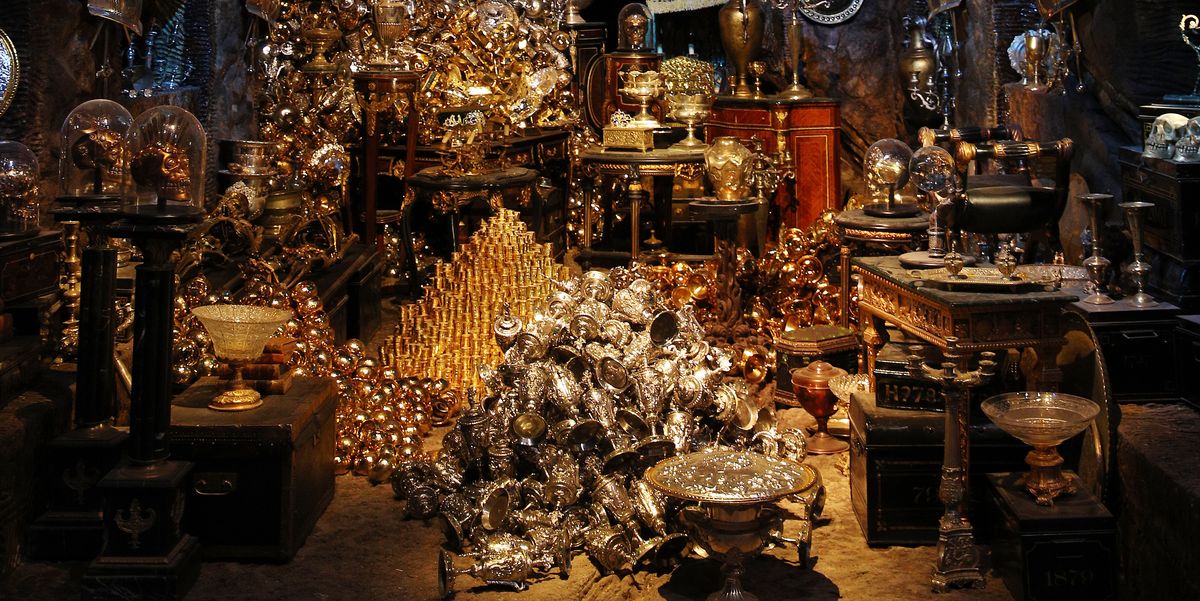 Now, using the ideas from your thought shower, and our class one, write your own short burst about this image. Focus on 5 key things from the image and try to make every word count.